Группа «Лучики»
Автор: Тарасова Галина Афанасьевна
Привлекаем детей к совместным прогулкам, воспитывая бережное отношение к объектам природы; Учим правилам поведения на улице.
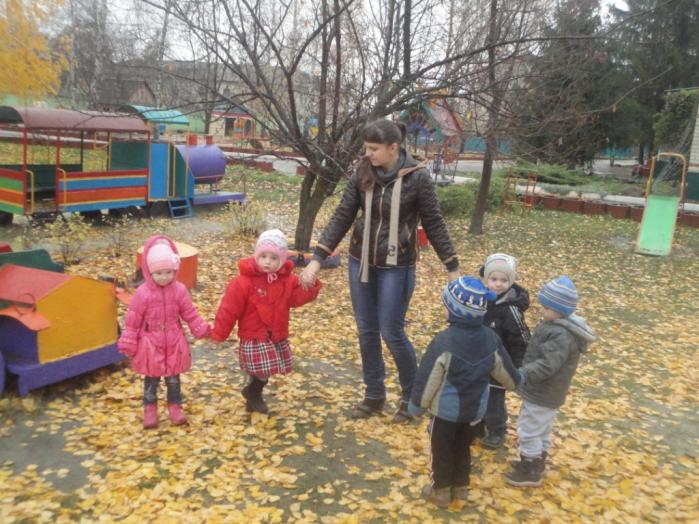 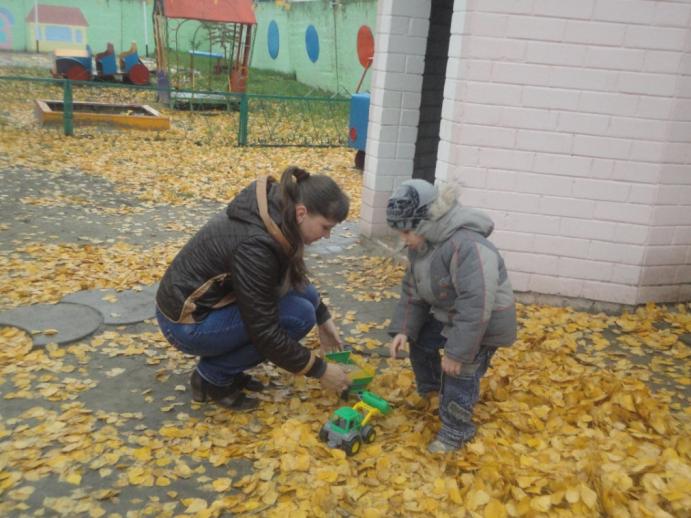 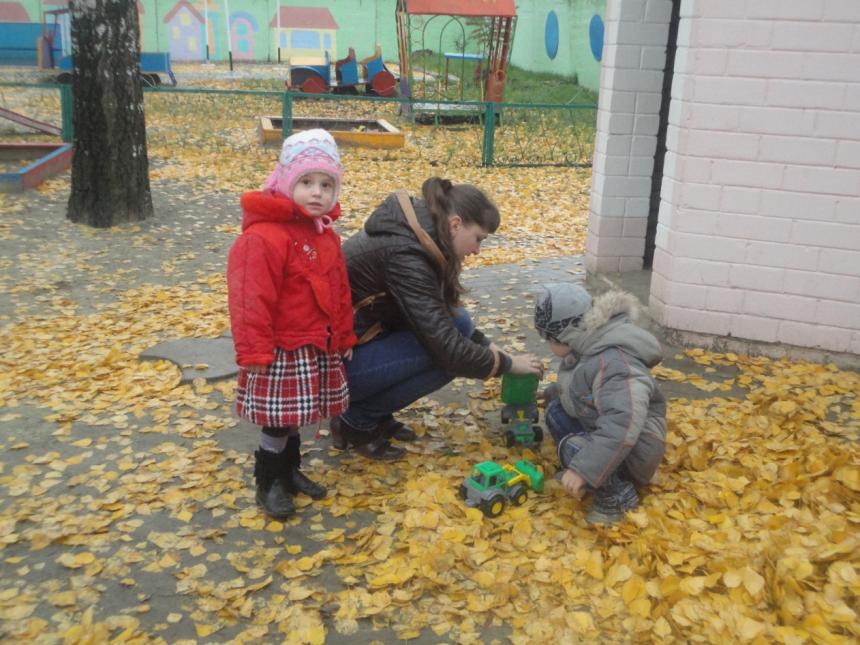 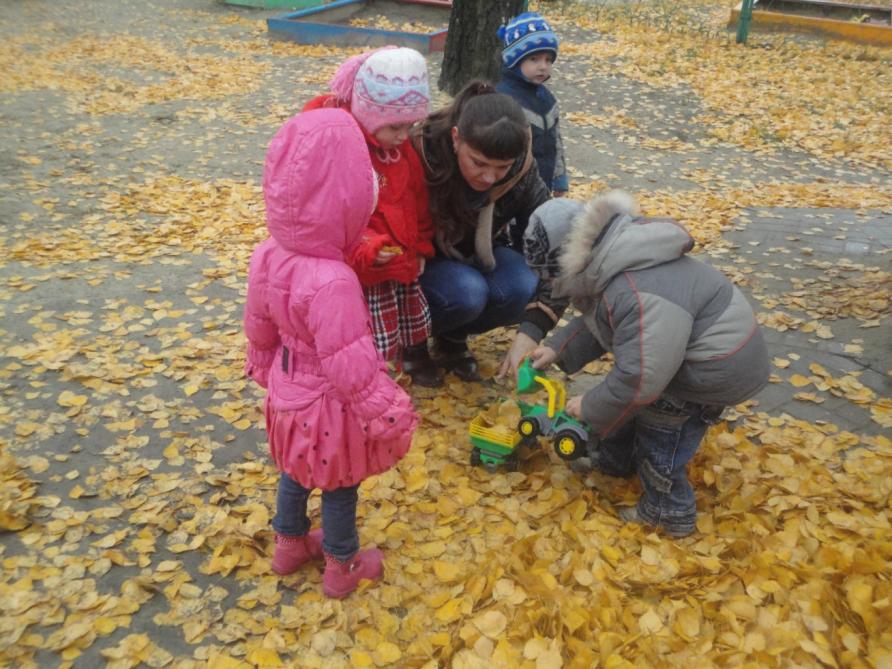 Развиваем творческие способности детей. Различные виды художественной деятельности, одной из главных условий полноценного эстетического воспитания и развития художественно-творческих способностей детей. Они учатся понимать прекрасное, усваивают эталоны красоты
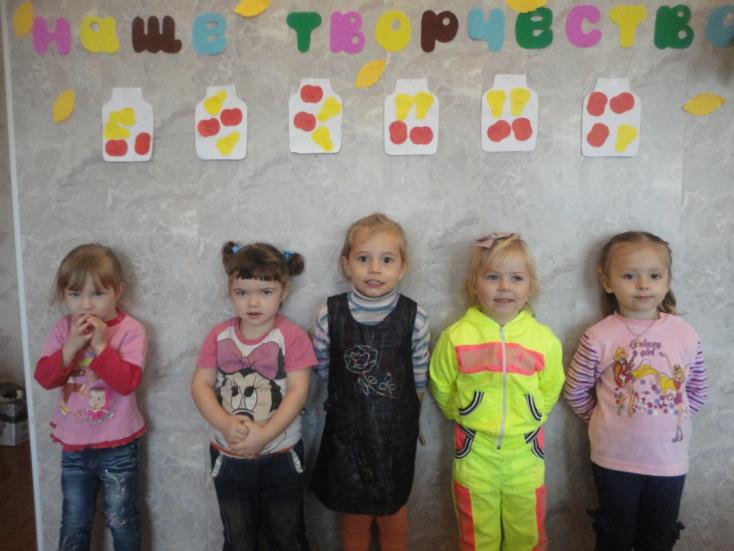 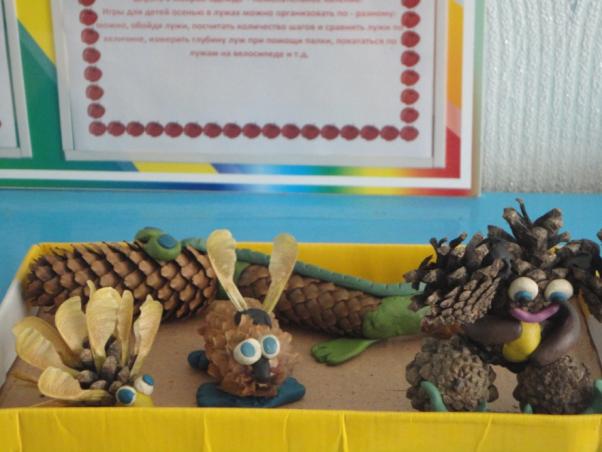 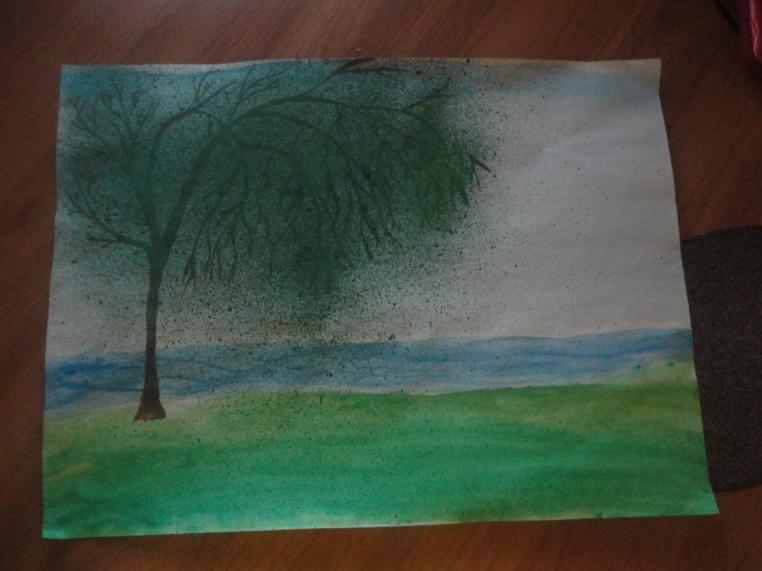 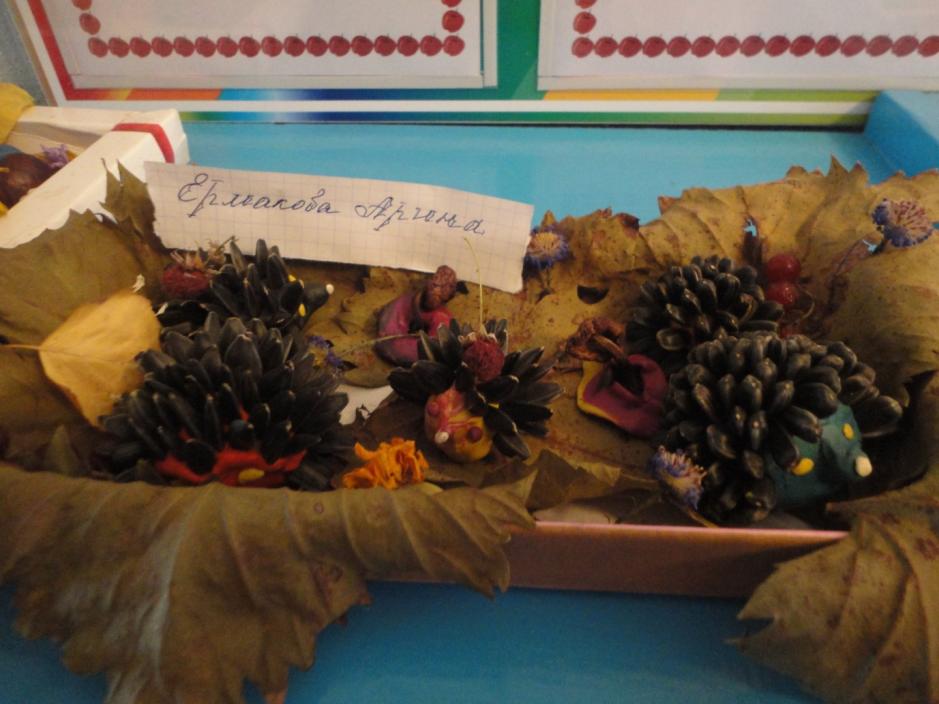 Внедрение в практику инновационных технологий образования и оздоровления детей не только в спортивном зале, но и на свежем воздухе.
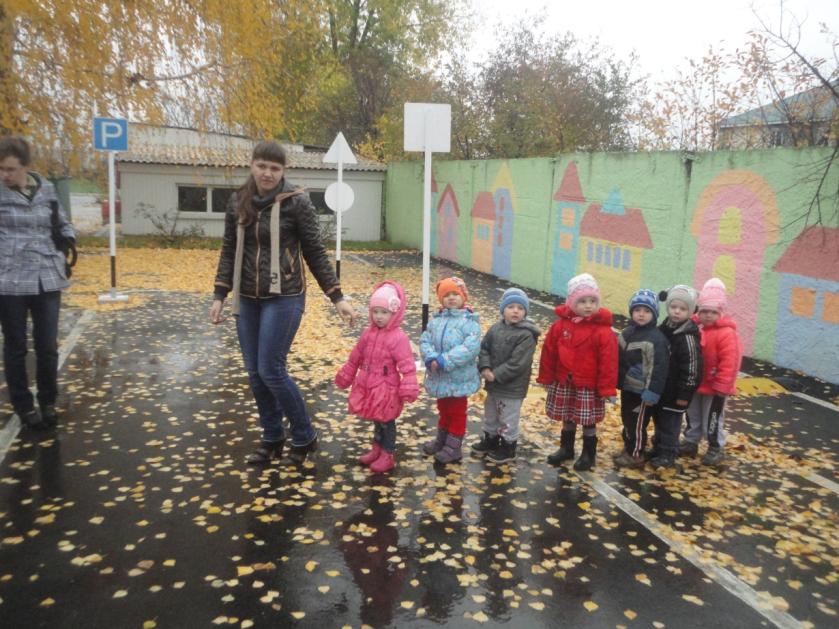 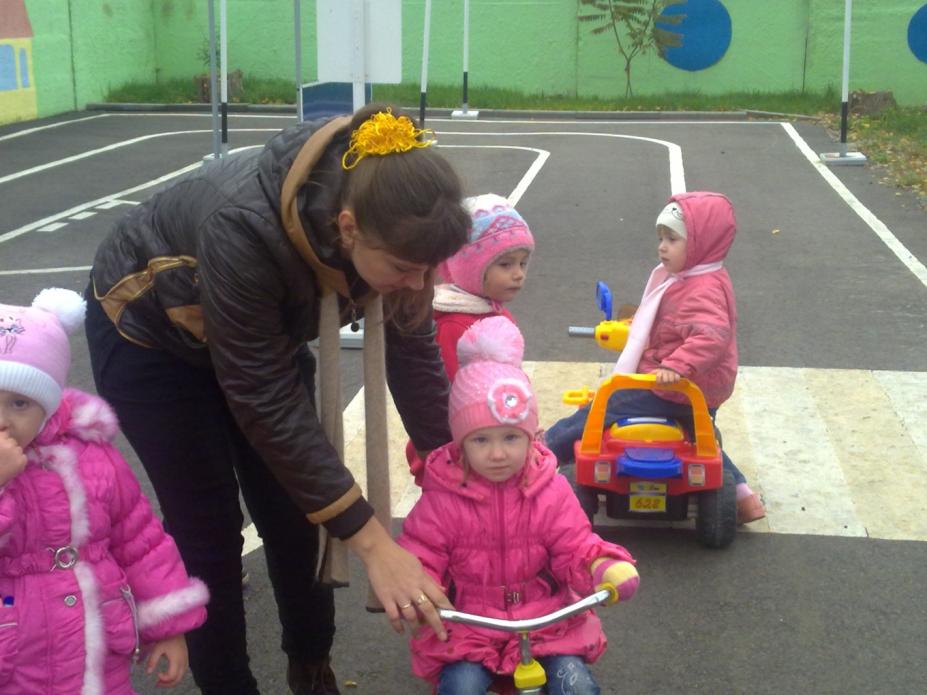 Помогаем развивать интерес к труду, побуждая к самостоятельному выполнению элементарных поручений.
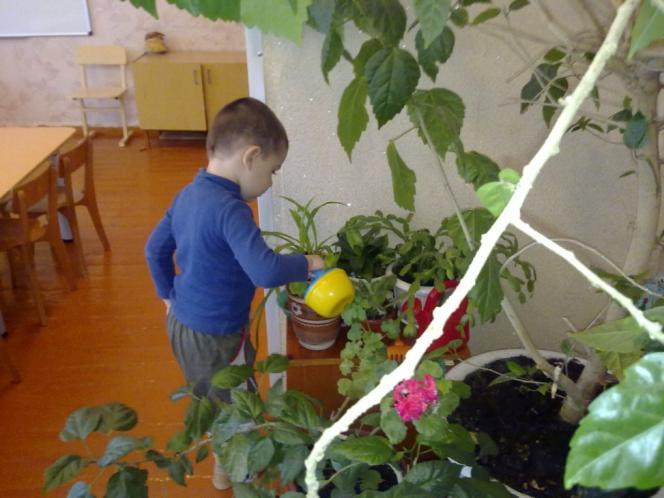 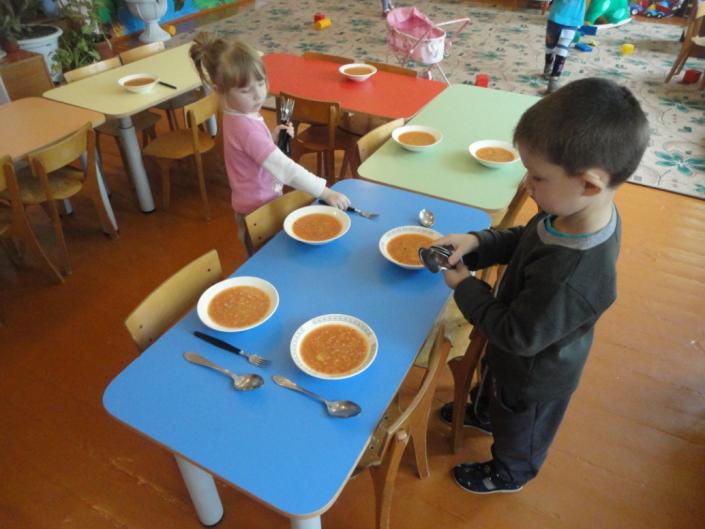 Охрана и укрепление здоровья является первоочередной задачей воспитательно-образовательного процесса. Поэтому мы создаём необходимые условия для организации физкультурно-оздоровительной работы.
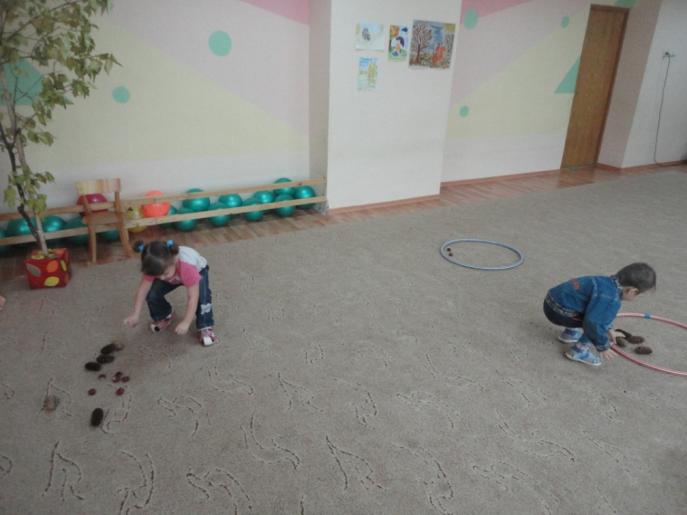 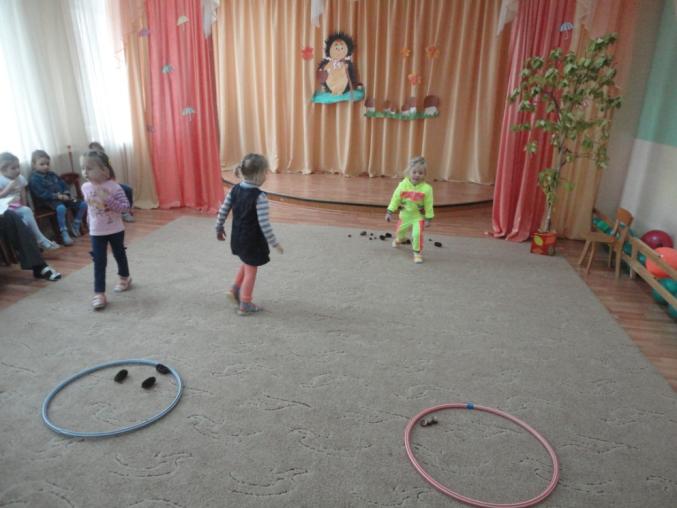 И конечно же играем, играем, играем…
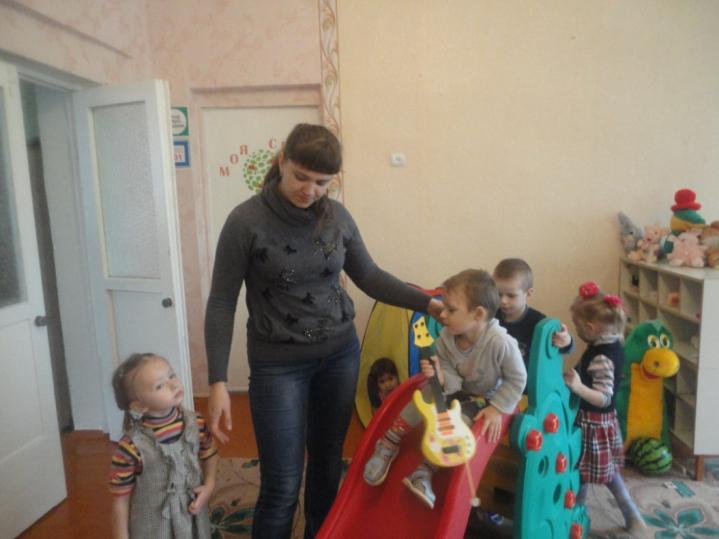 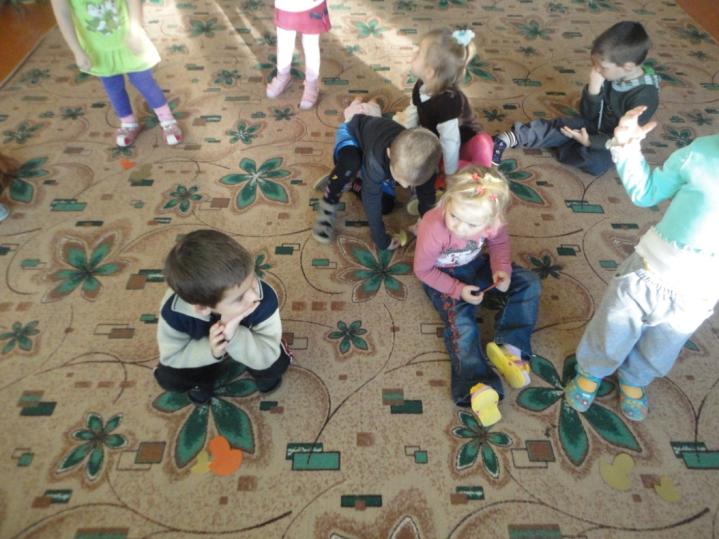 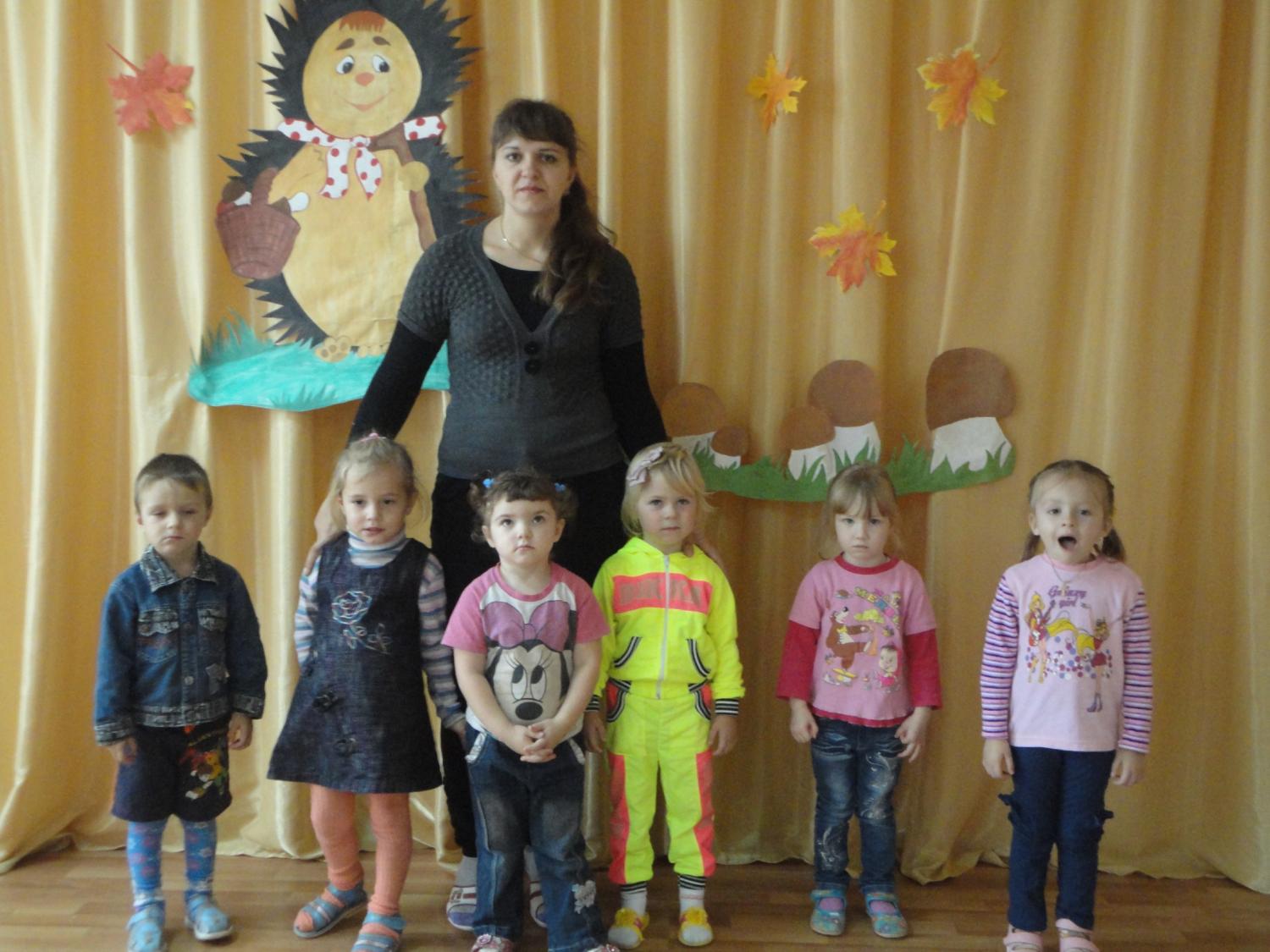 Я и мои лучики